NOTE: The following slides have been updated to incorporate NPN FASD Branding. Original slides featured CDC Let’s Talk branding.
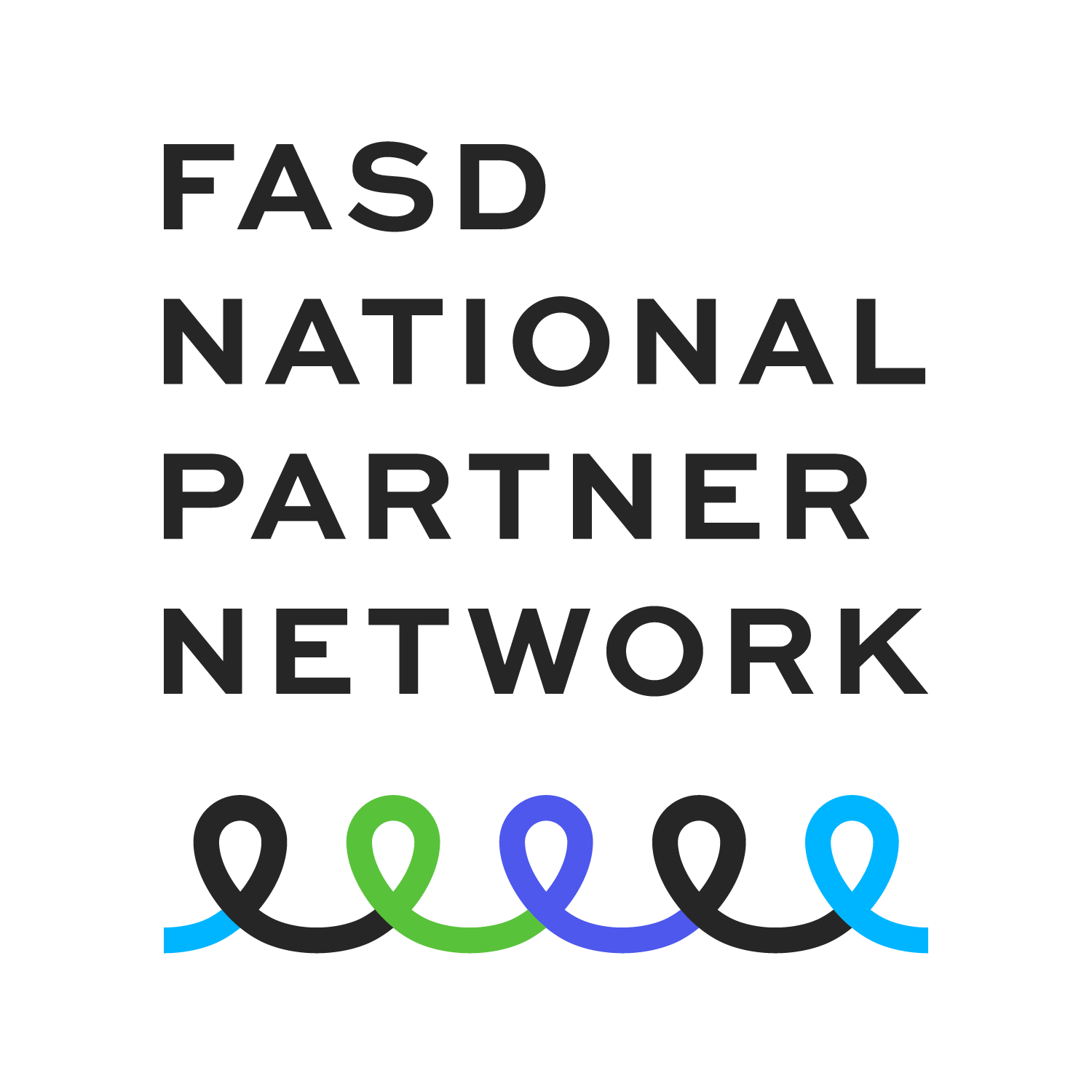 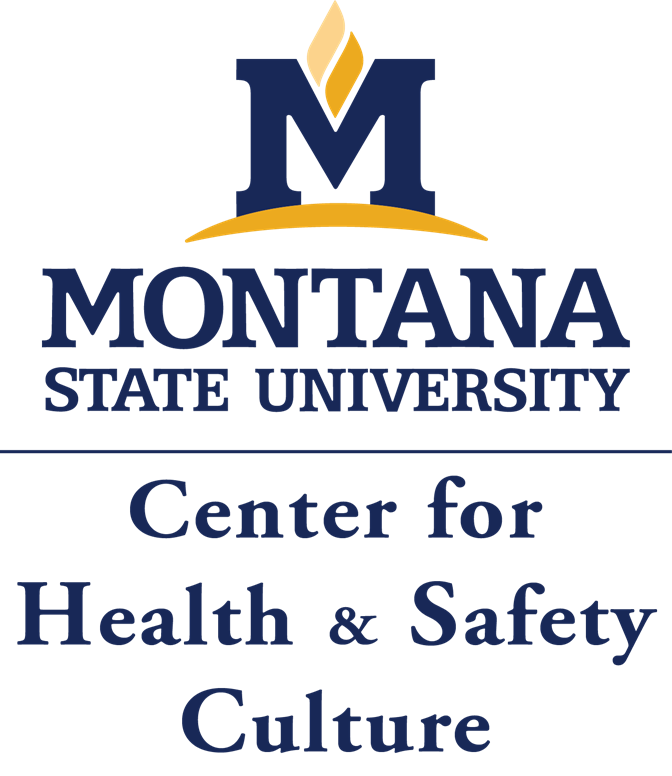 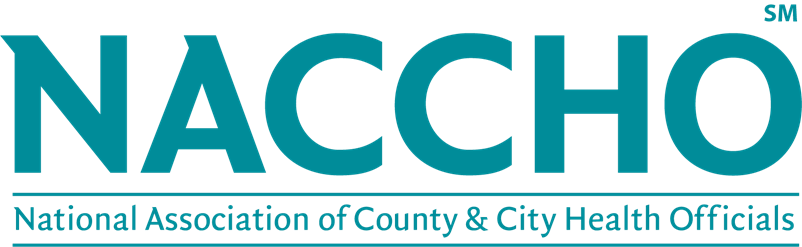 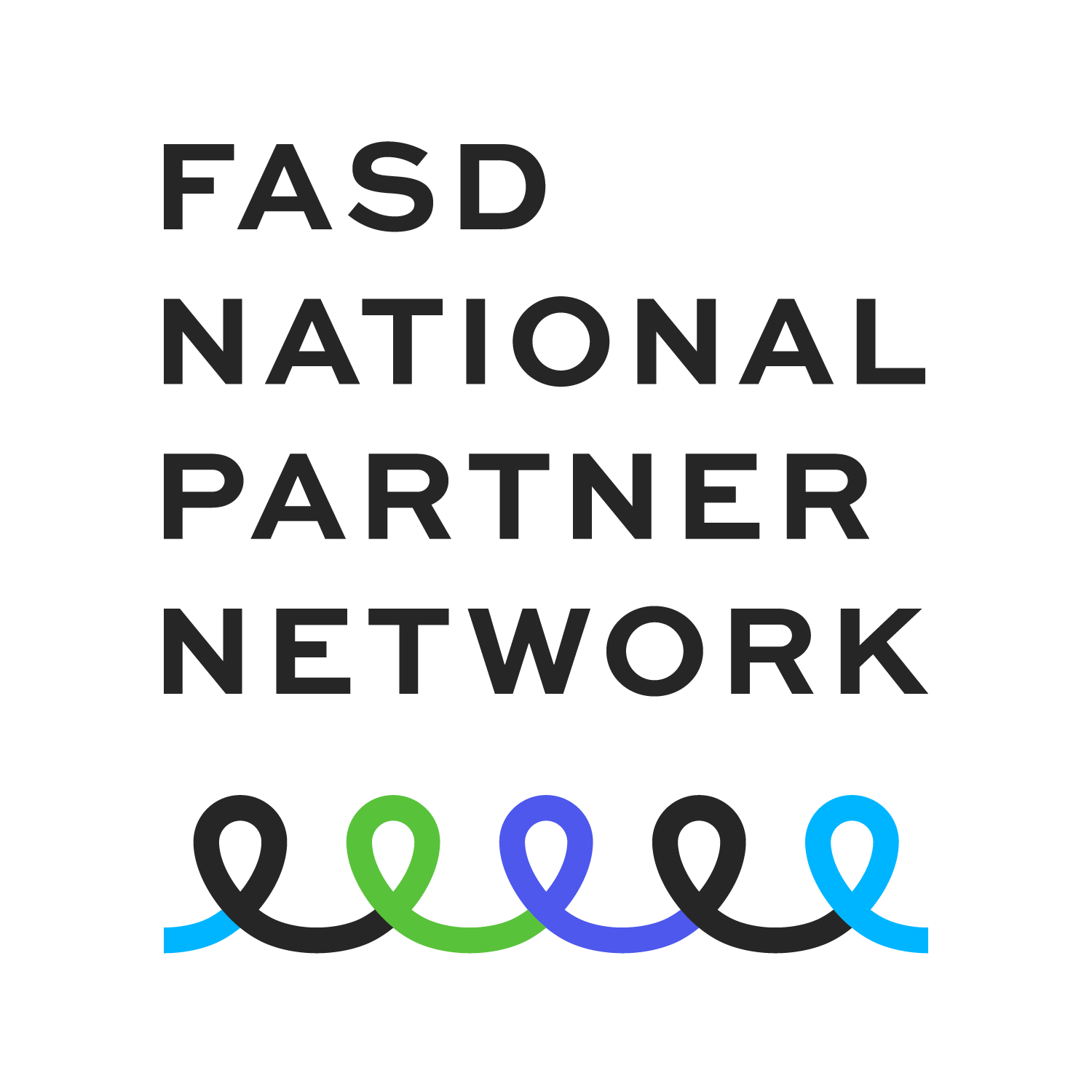 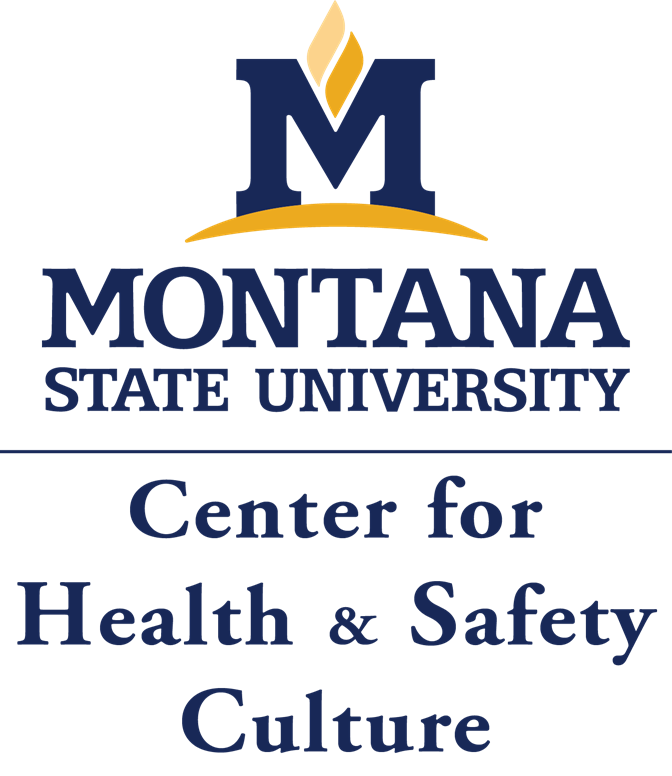 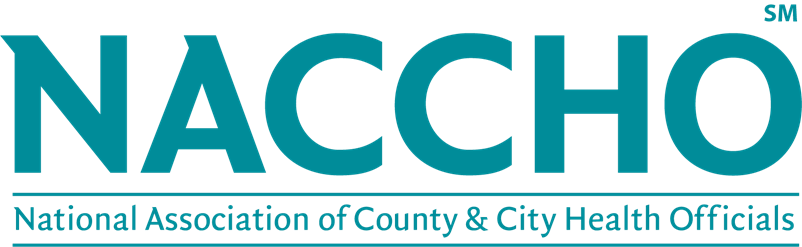 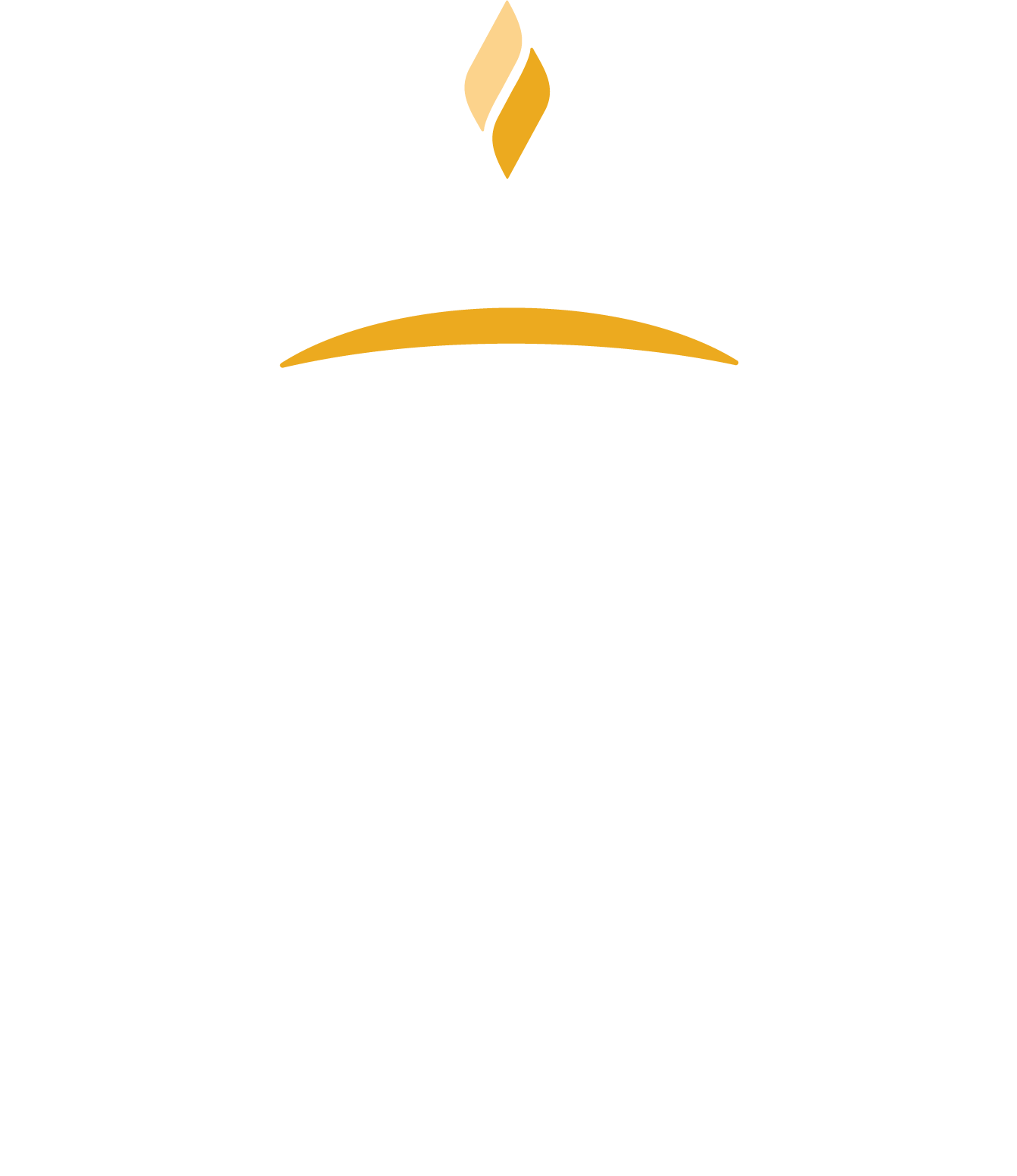 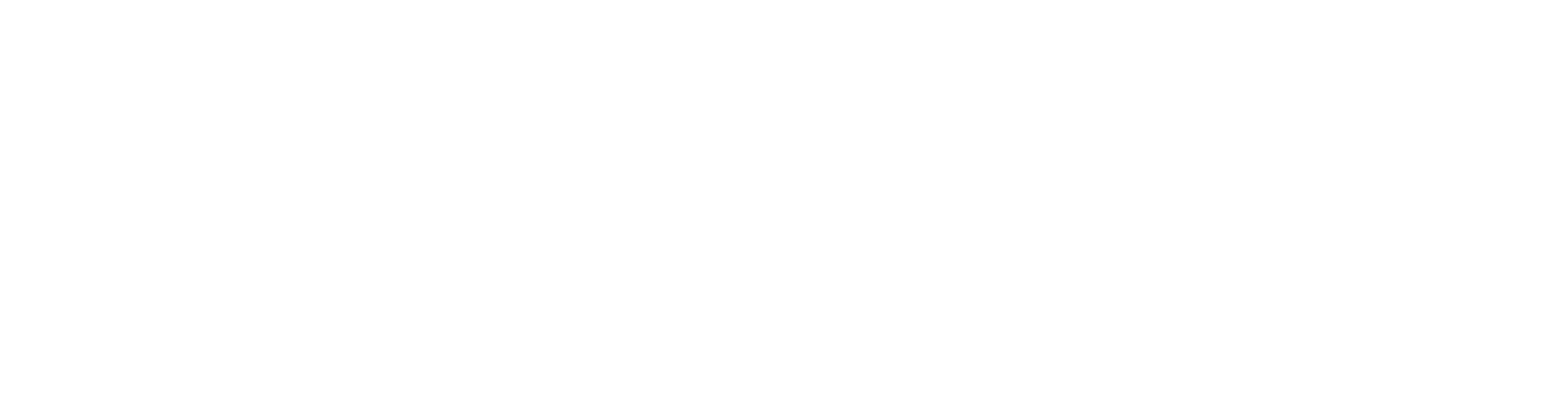 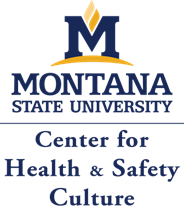 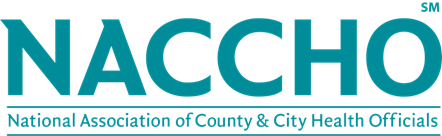 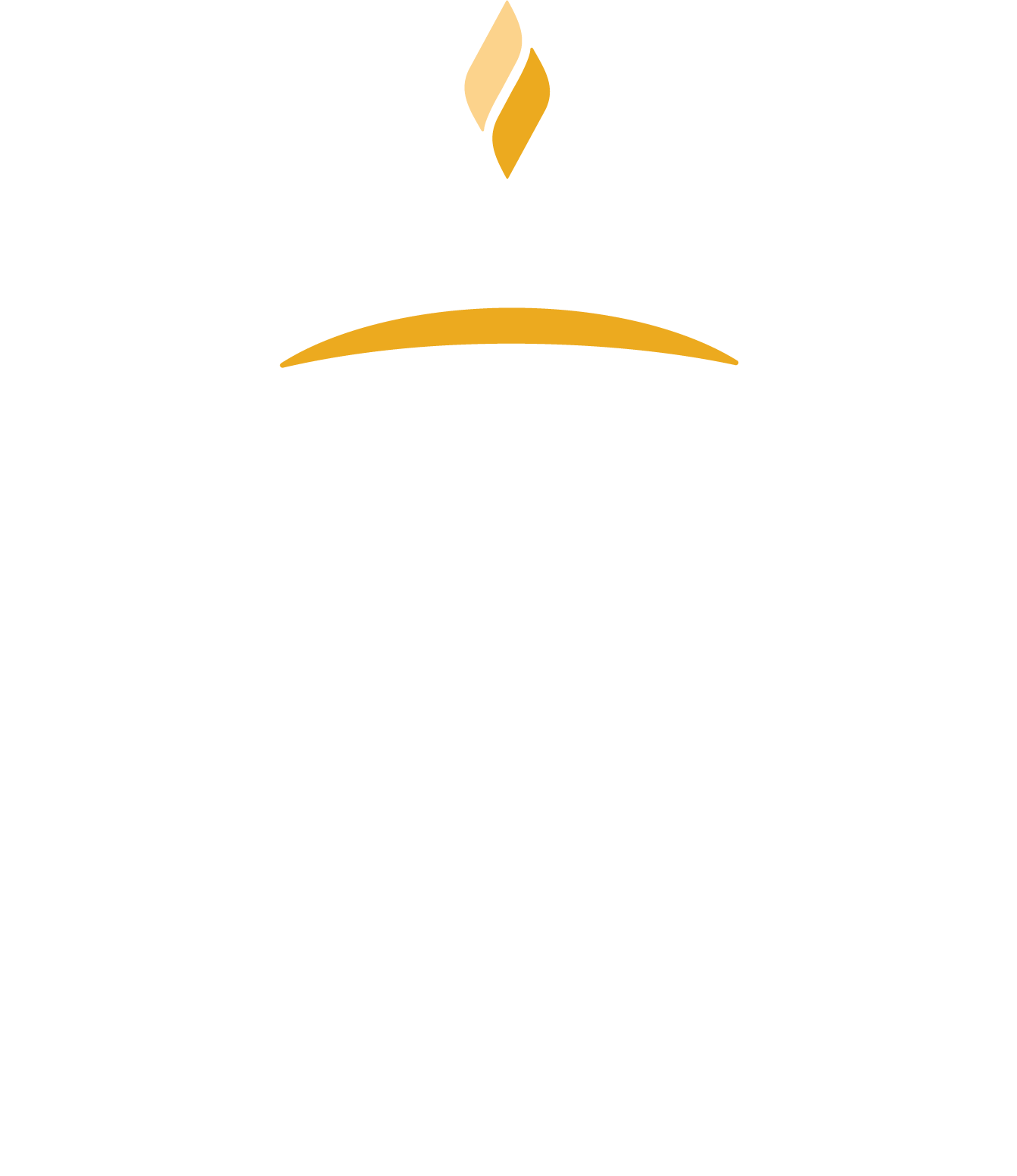 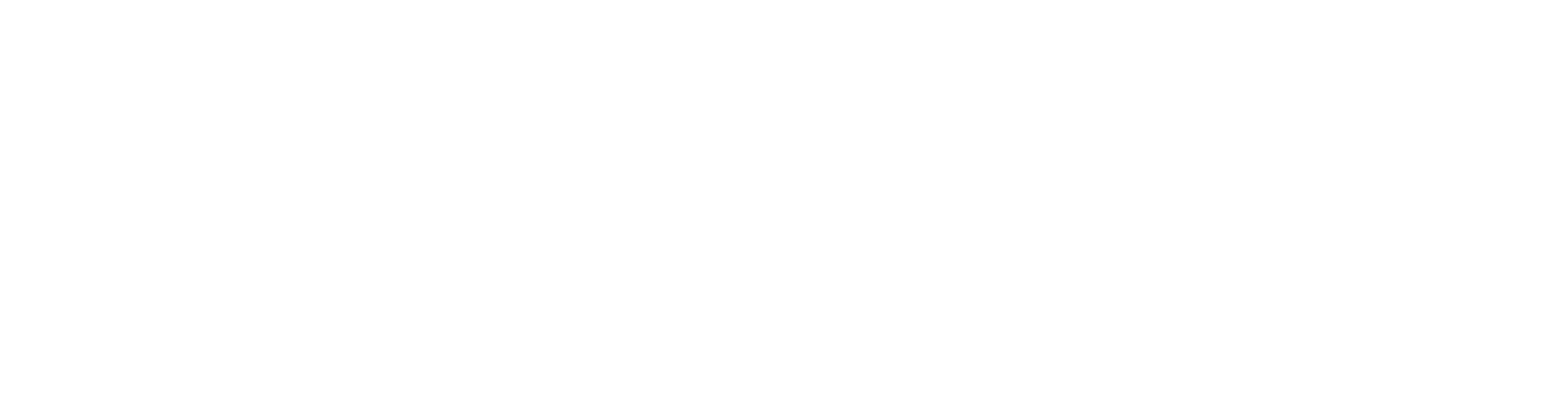 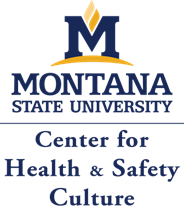 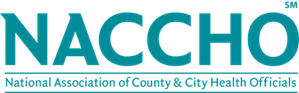 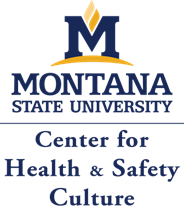 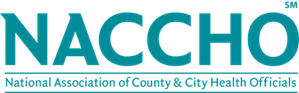 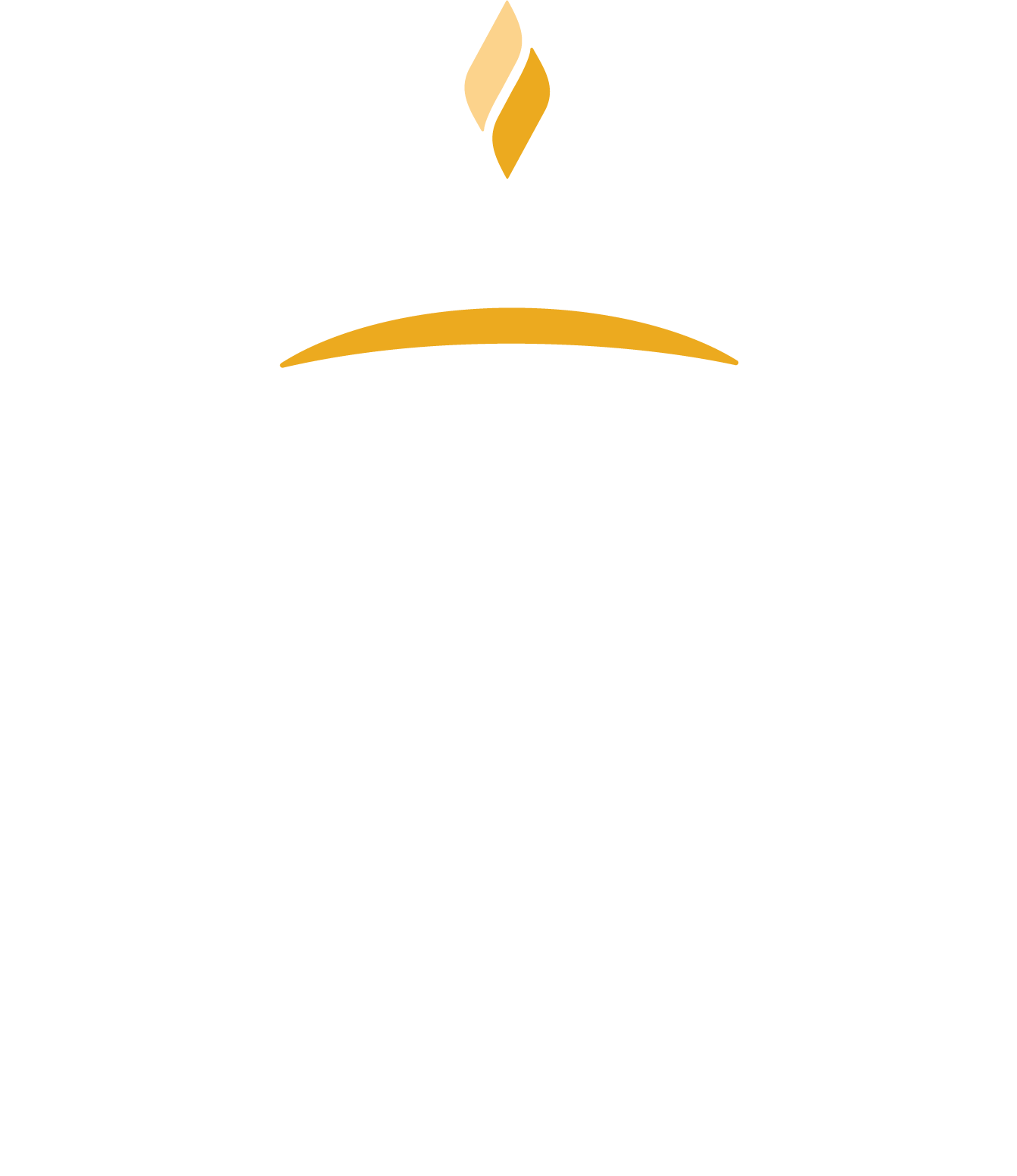 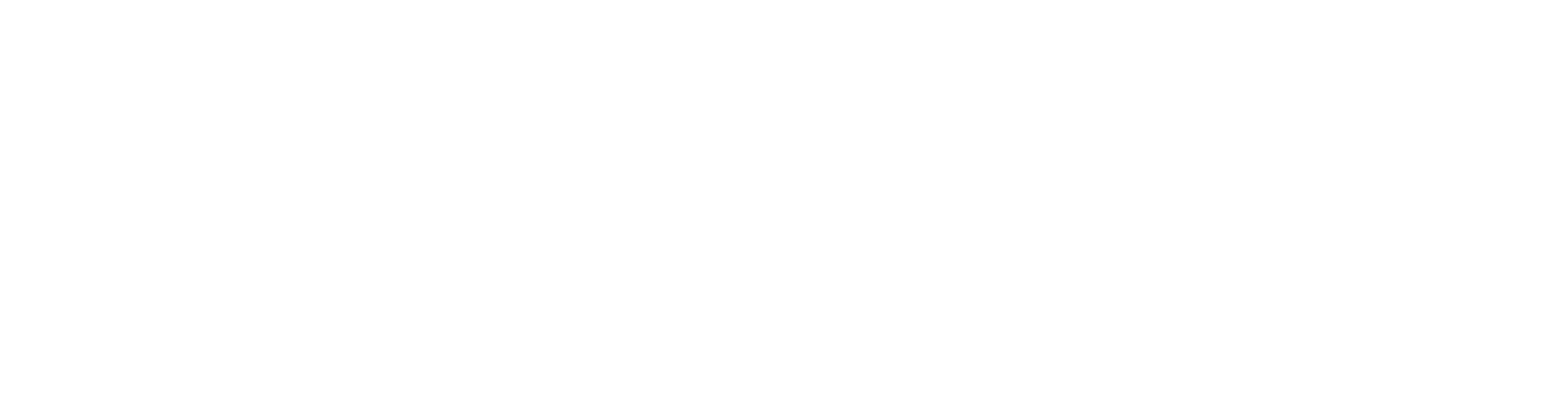 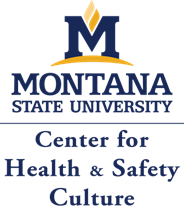 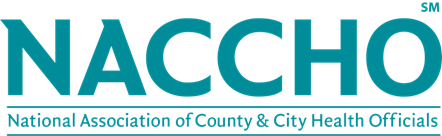 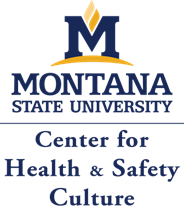 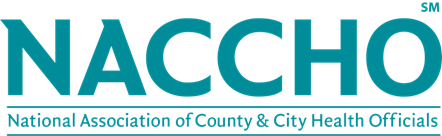 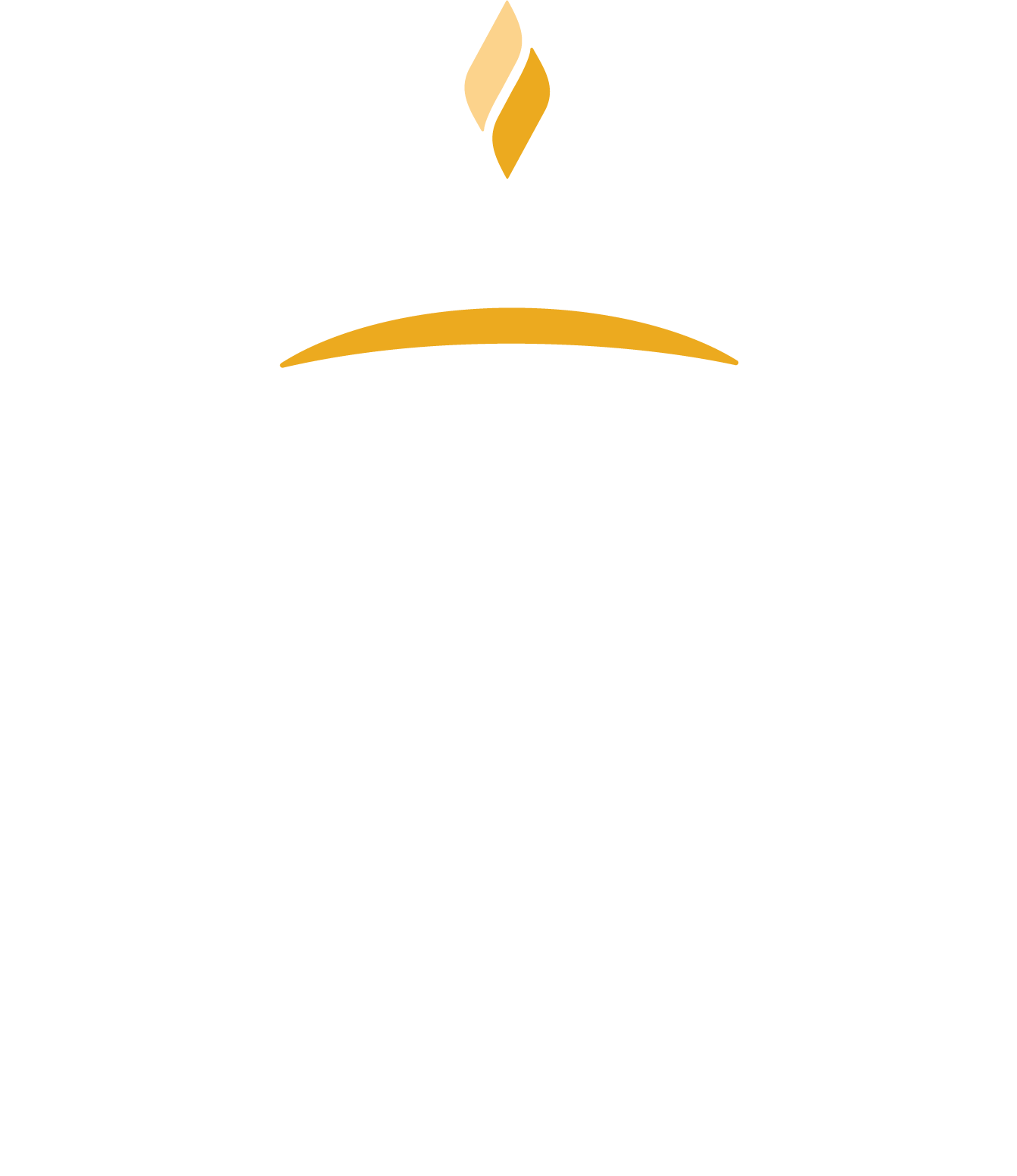 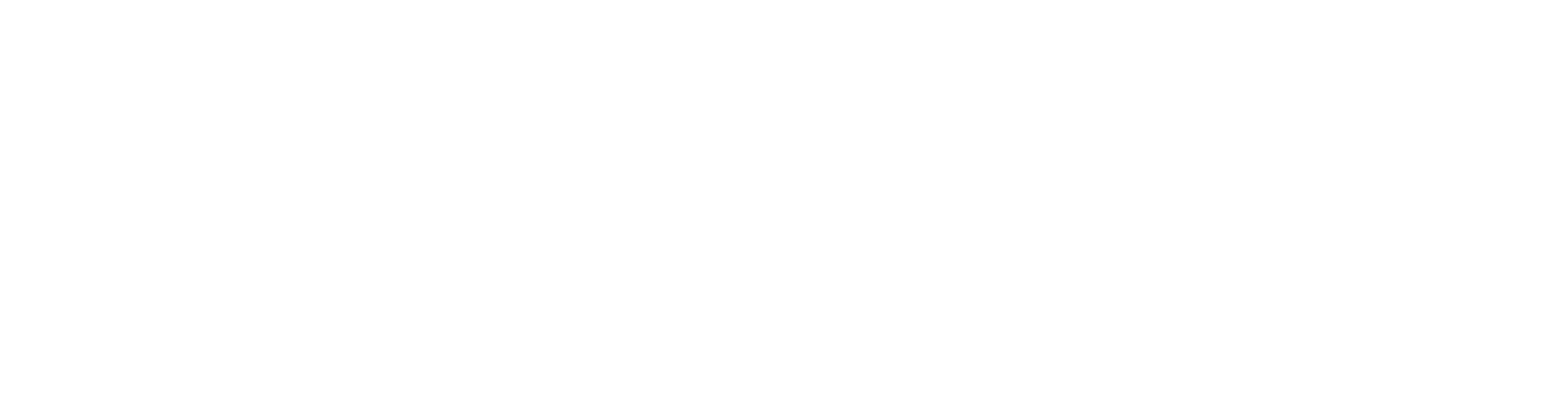 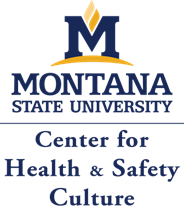 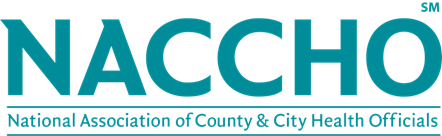 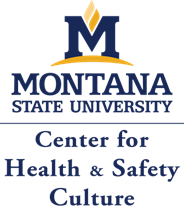 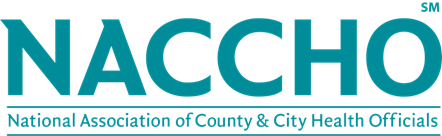 [your message here]
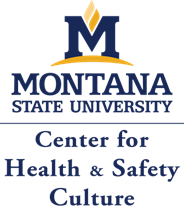 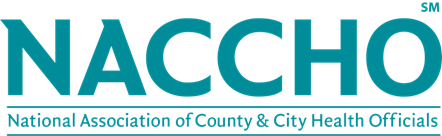 [your message here]
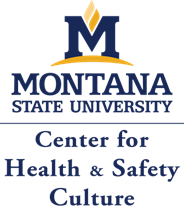 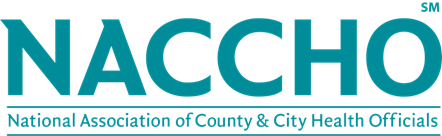 [your message here]
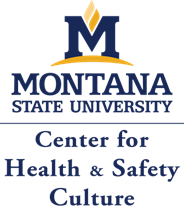 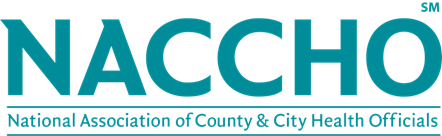 [your message here]
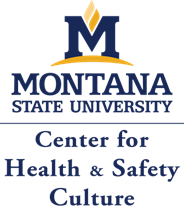 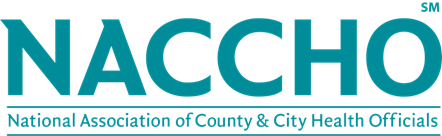 [your message here]
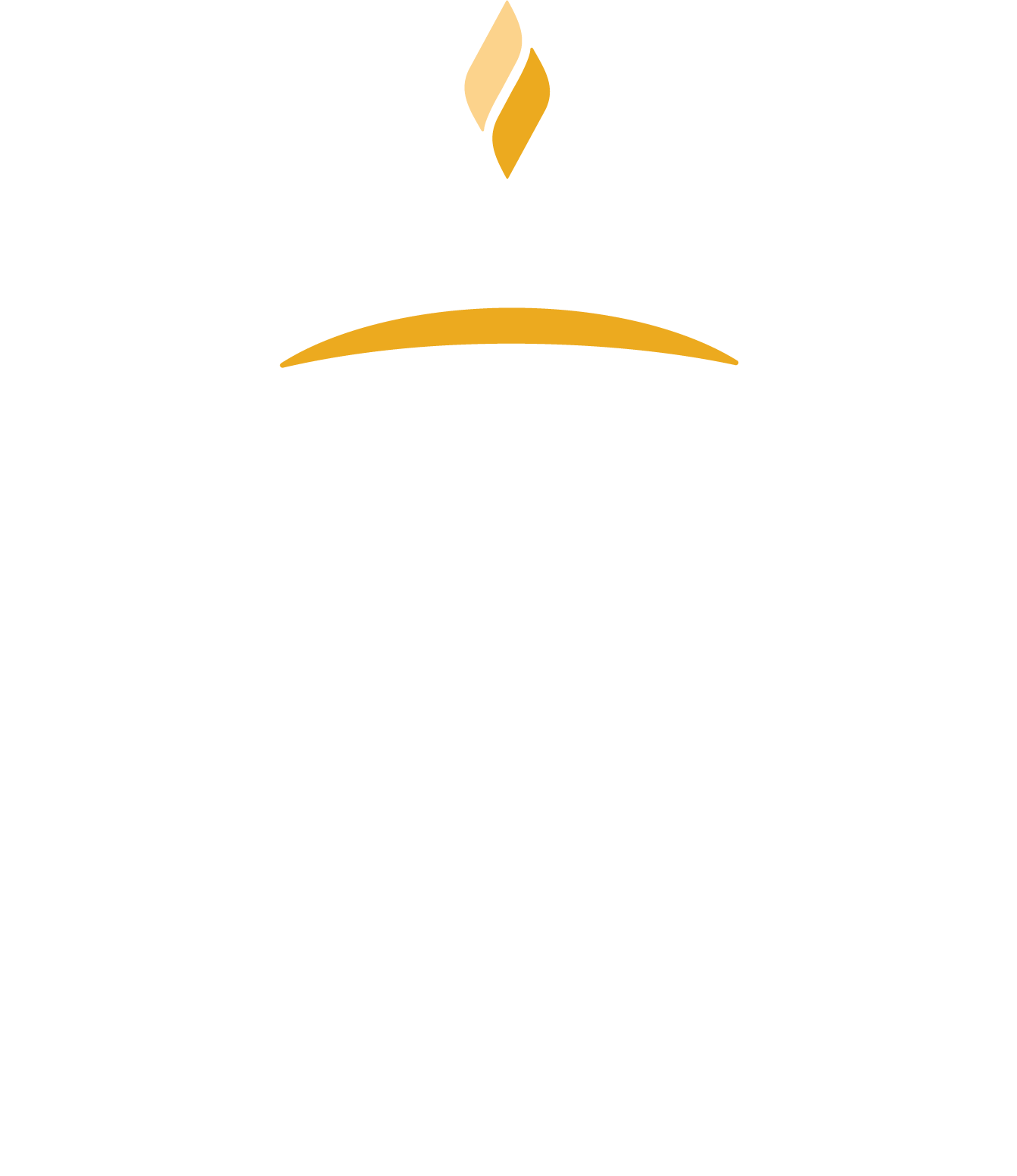 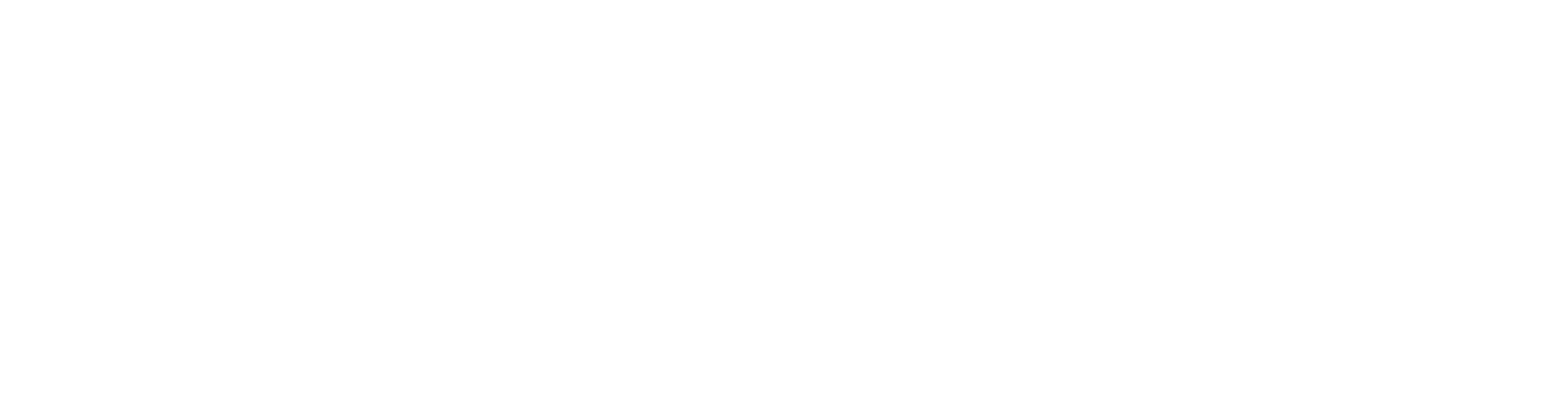 [your message here]
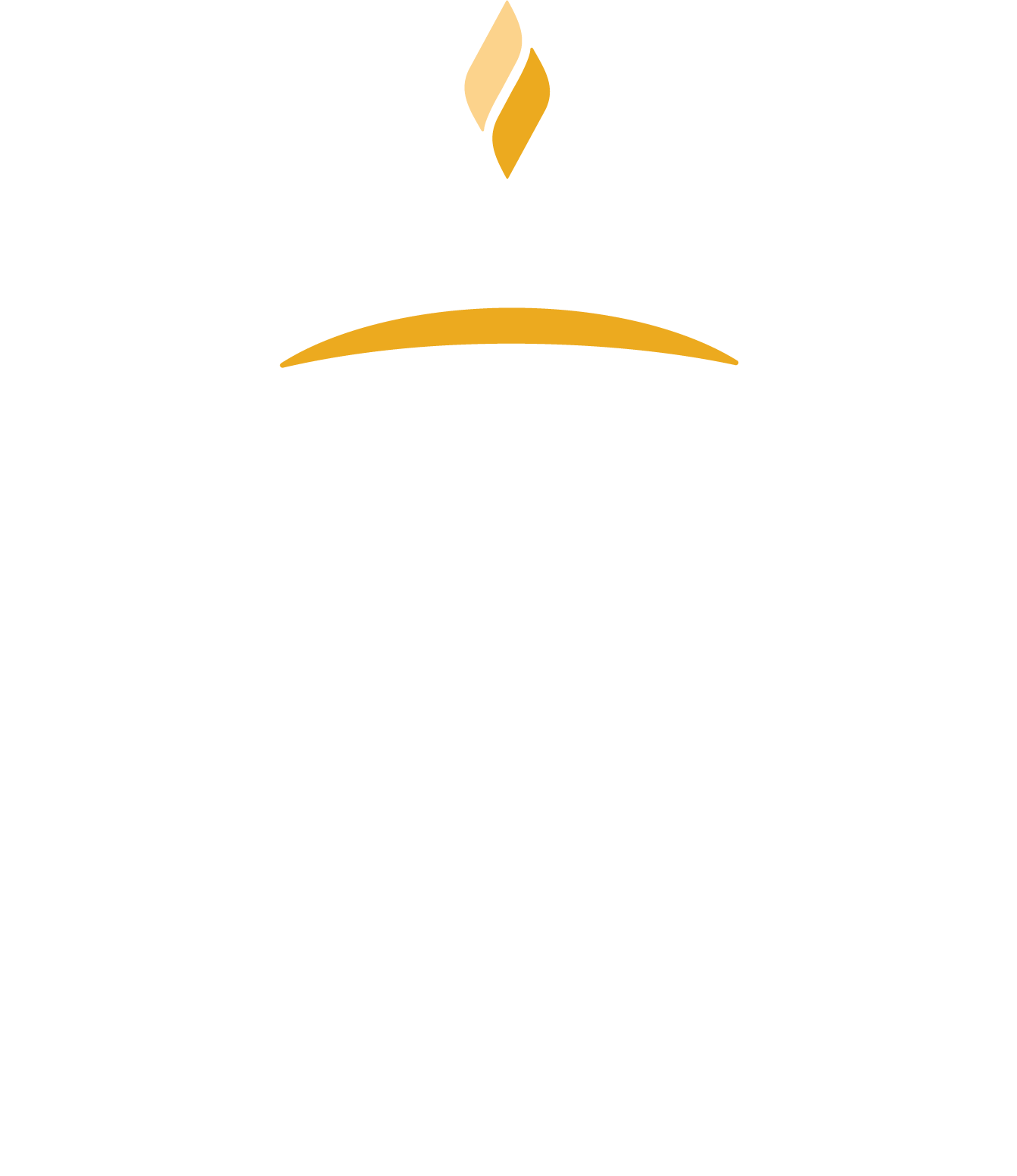 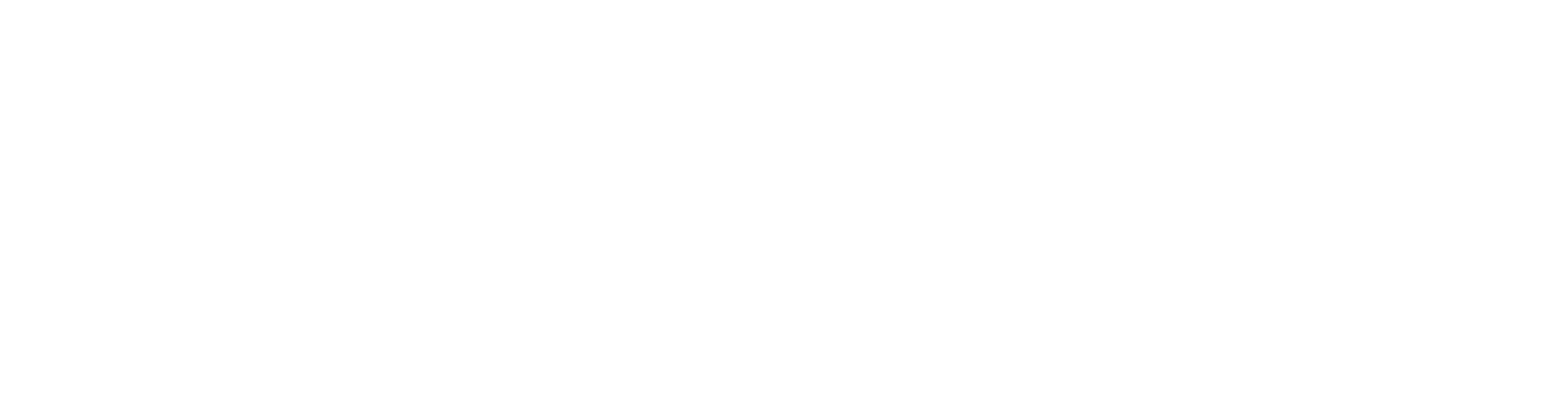 [your message here]
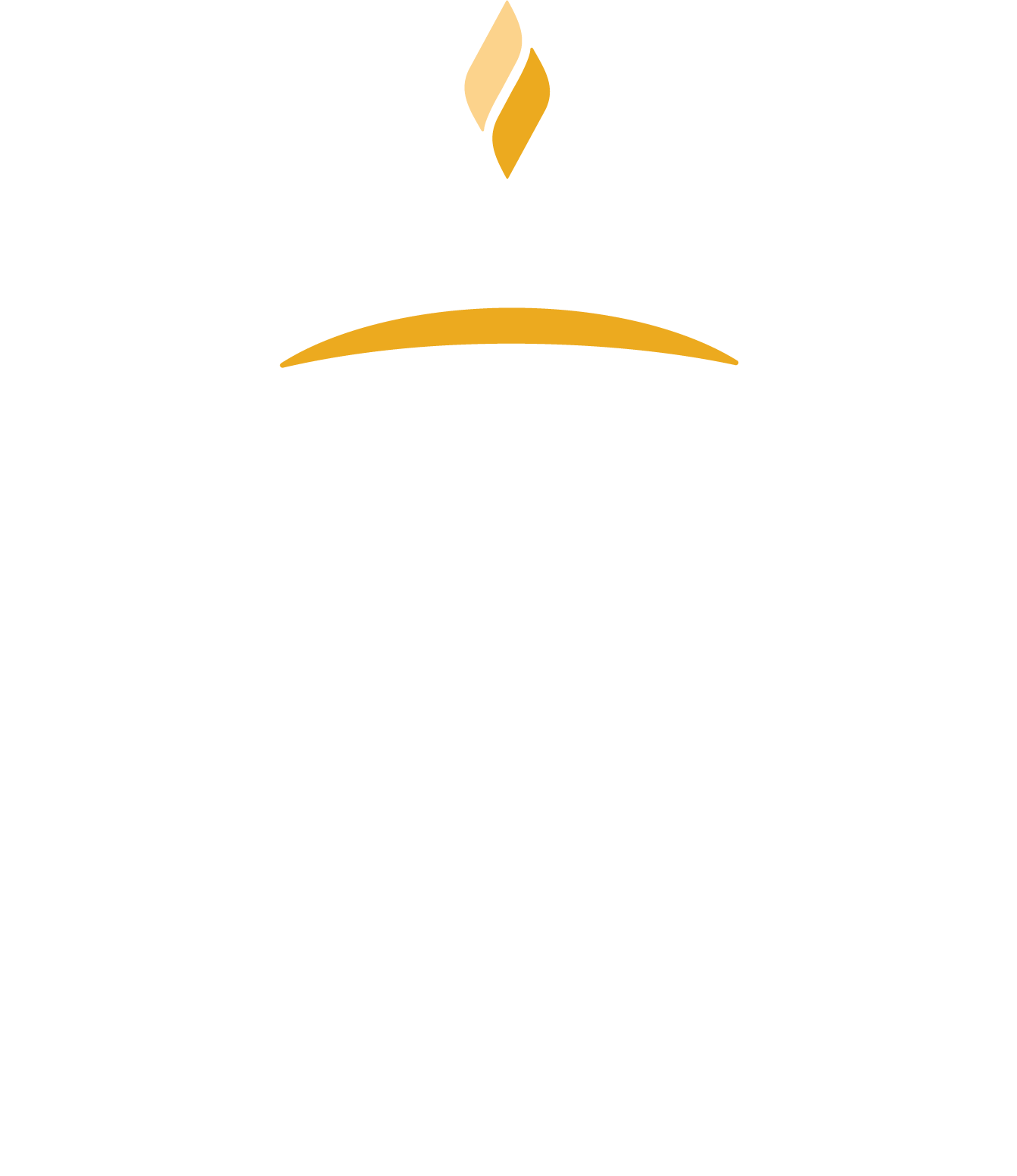 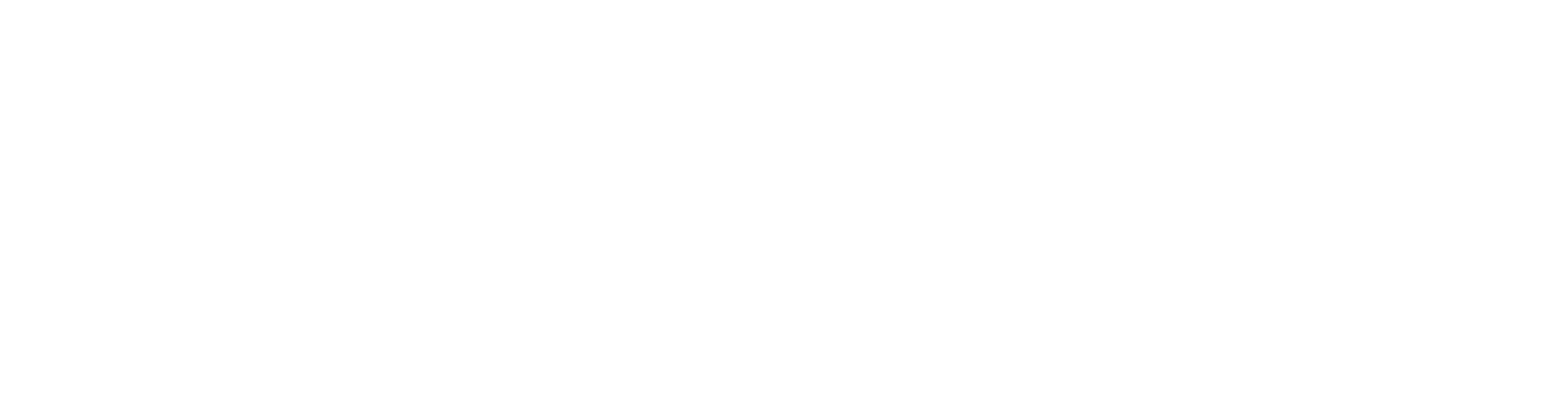 [your message here]
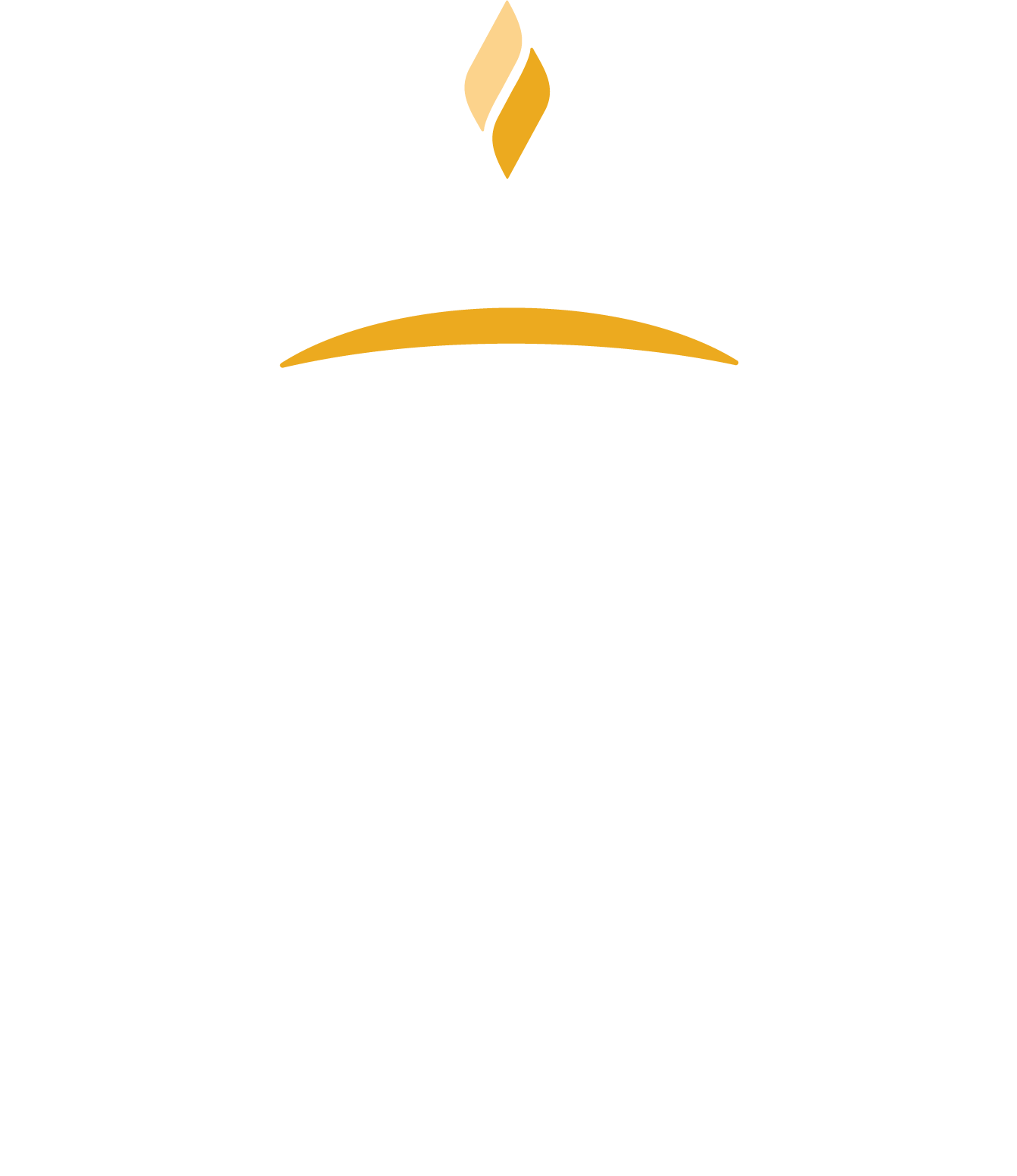 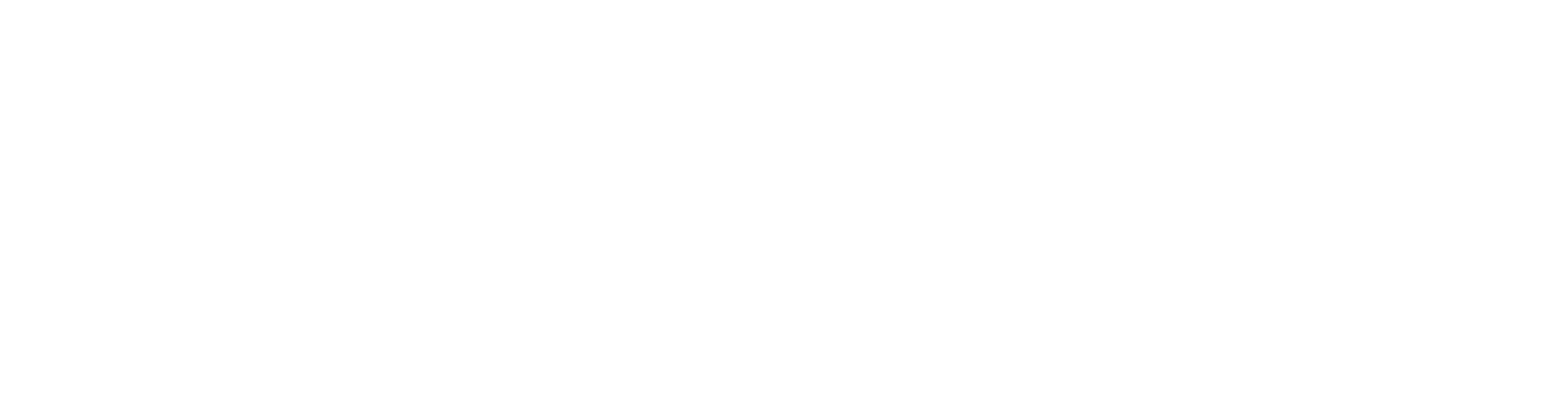